Всеукраїнський відкритий інтерактивний конкурс“МАН − Юніор Дослідник - 2019”
  Номінація “Технік − Юніор”
“Сухий лід”
Виконав: Савченко Данило Михайлович, учень 10 класу Шевченківської  ЗОШ І-ІІІ ст.  Великоновосілківської районної ради Донецької області
Керівник:  Марахіна Алла Іванівна, вчитель фізики
Мета проекту:

перетворити науково-популярні нариси 
Я.І. Перельмана в фізичні досліди, пізнавальні фокуси;
отримання  практичних умінь та навичок при виконанні даних дослідів;
розширення кругозору та зацікавленості  до вивчення фізики як предмета.
Завдання проекту:
опрацювати теоретичний матеріал по даній темі;
експериментально вивчити властивості «сухого льоду» в домашніх умовах;
пояснити результати незвичайних дослідів.
Дослід №1
Я  кинув  «сухий лід» в теплу воду - виник білий прохолодний пар - це ефект сублімації (випаровування). Чим більш теплішу додавав воду, тим пар густішав. Щільний, холодний, білий туман з вуглекислого газу важчий за повітря, тому він спускався вниз і тримався пеленою у поверхні.
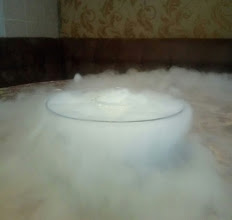 Власний внесок
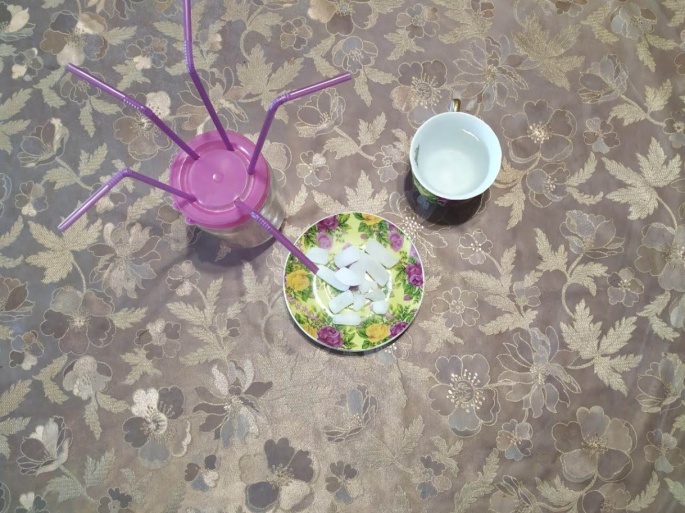 Взяв банку, зробив отвори в кришці, вставивши в неї коктейльні трубочки. Помістивши в банку сухий лід та теплу воду, можна спостерігати і  направляти “дим”.
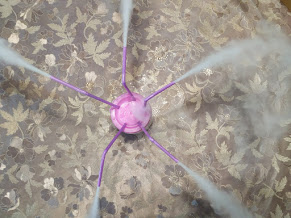 Дослід №2
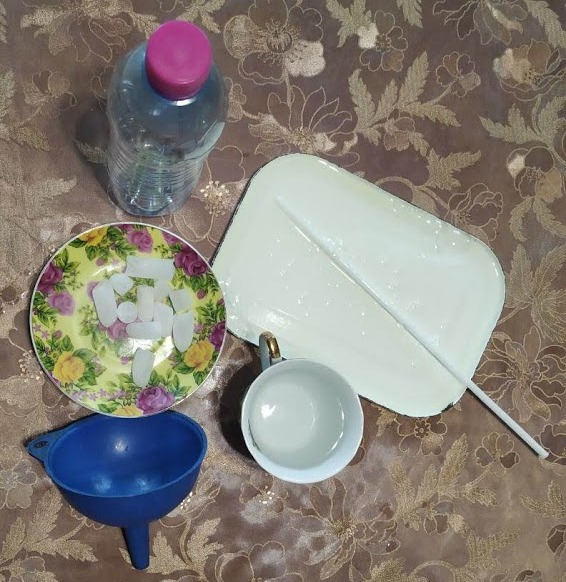 Вставивши коктейльну тру-бочку в пляшку з водою і сухим льодом, а інший кінець трубки, помістивши у мильний розчин, у чашку з теплою водою  додав рідке мило, отримав  мильну бульбашку. Вона мала  низьку температуру і за нею можна спостерігати та брати в руки.
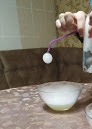 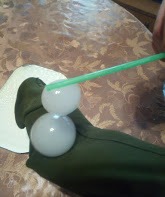 Власний внесок
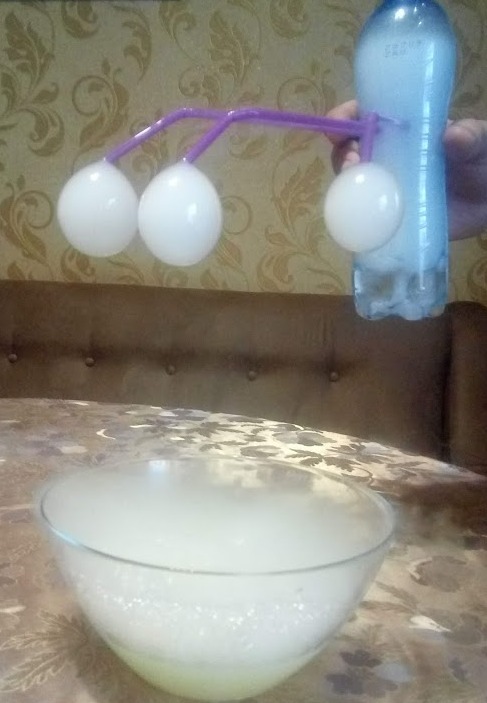 Вставивши 3, а потім 4-і коктейльні трубочку одночасно отримав три  та чотири   мильні бульбашки.
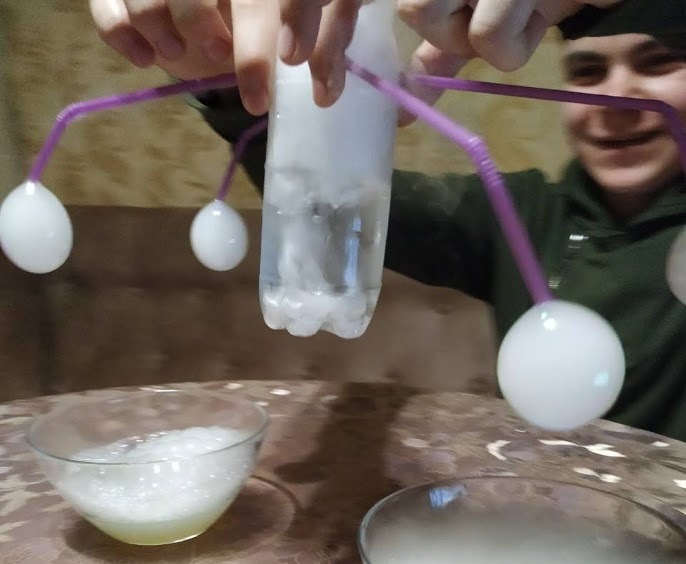 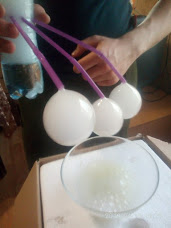 Дослід №3
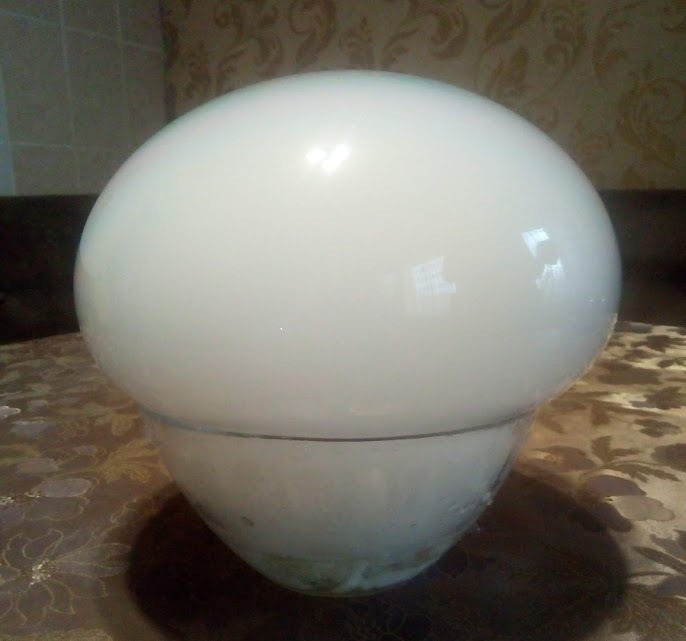 Змочую милом край ємності з водою та сухим льодом.  За допомогою мильної стрічки обережно натягую на ємність мильну плівку. Діоксид вуглецю  виявиться замкненим всередині, почне надуватися величезна мильна бульбашка, яку потім можна змусити рухатись.
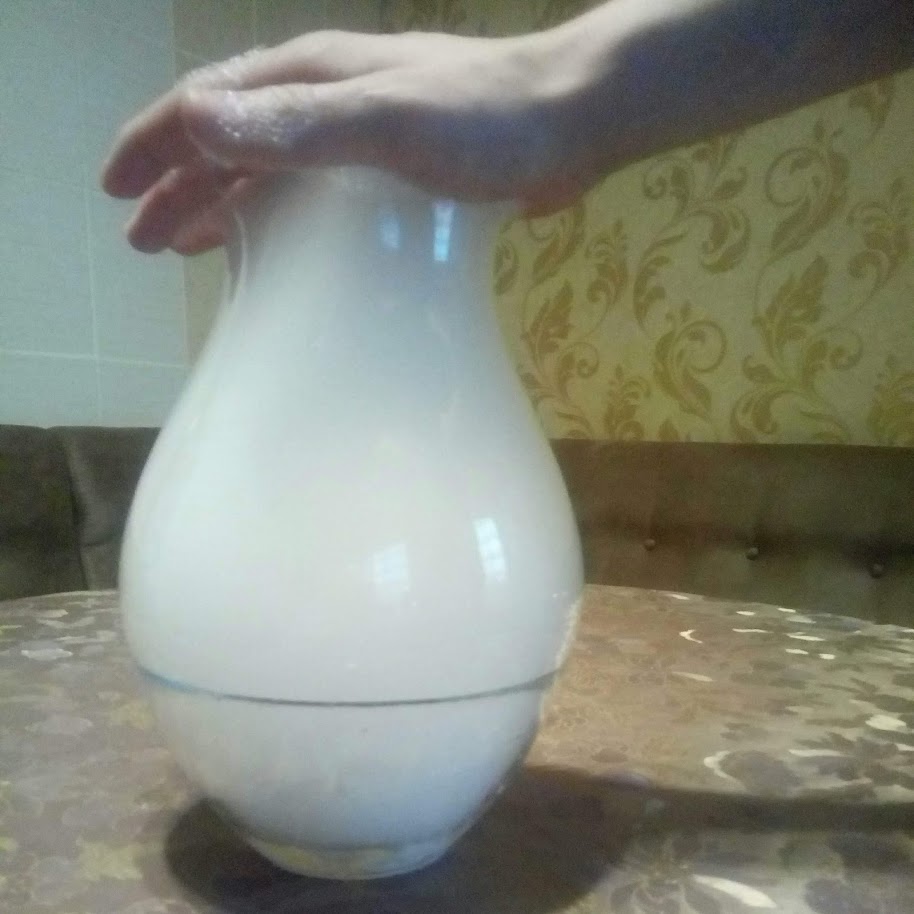 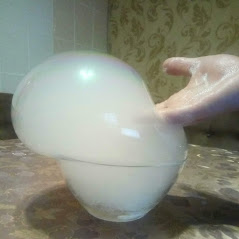 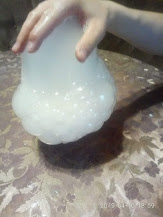 Власний внесок
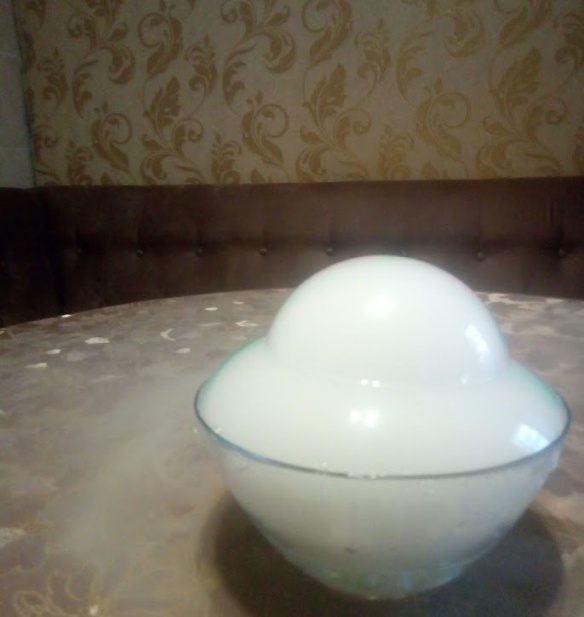 Поставив маленьку банку в  посудину.  Змочив край милом та натягнув мильну плівку і   утворилася подвійна кулька.
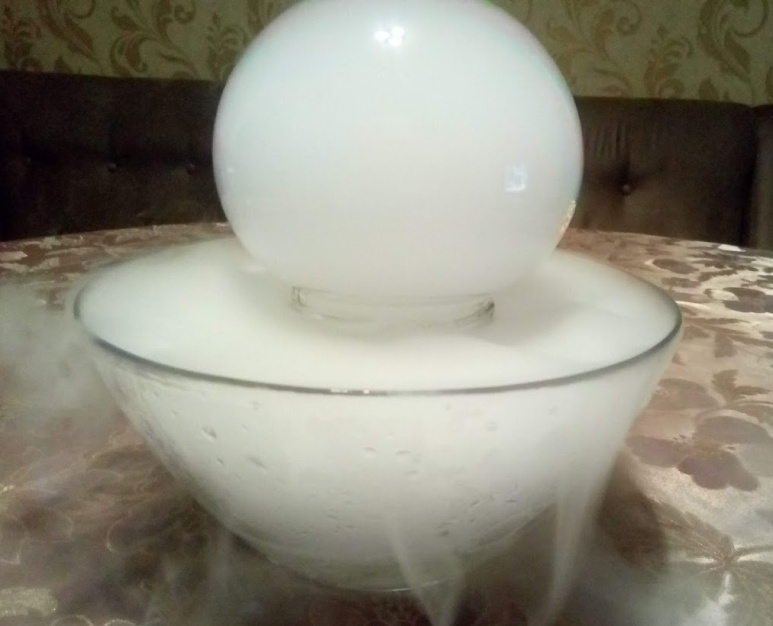 Пояснення дослідів
Чарівниками-помічниками моїх дослідів були: 

у першому: процес сублімації та закон Паскаля;

у другому: процес сублімації, закон Паскаля та поверхневий натяг рідини;

у третьому: процес сублімації та поверхневий натяг рідини.
На підставі вивченої літератури і проведених експериментів  зробив наступні                                    
висновки:

 «сухий лід» - вуглекислий газ в твердому вигляді, білого кольору, без запаху і смаку,  важче води;
 «сухий лід» має унікальну властивість - сублімацію, тобто перехід з твердого стану відразу в газоподібний, оминаючи рідкий;
 «сухий лід» має дуже широку сферу застосування;
даний проект може бути використаний на   уроках фізики, гуртковій роботі та роботі МАН для демонстрації цікавих дослідів.
Джерела інформації:
                 
Я. И. Перельман «Занимательная физика».
     Книга 2. Глава 6. Тепловые явления; ст. 138;


Інтернет ресурси:
https://uk.wikipedia.org/wiki/Сухий_лід;

https://www.youtube.com/watch?v=-eM8NjzMt54.
Дякую 
за увагу!!!